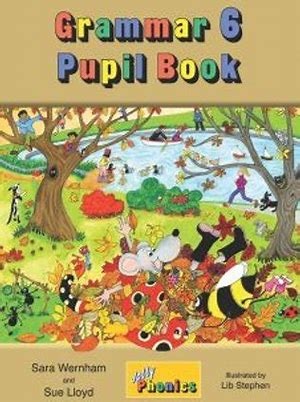 Jolly Grammar
6b-24
Spelling Test 30
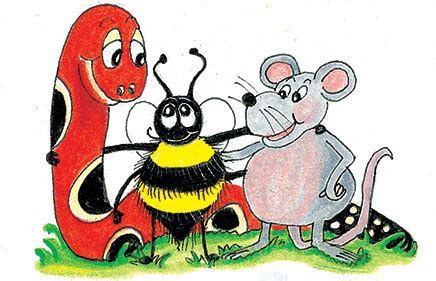 enjoyable
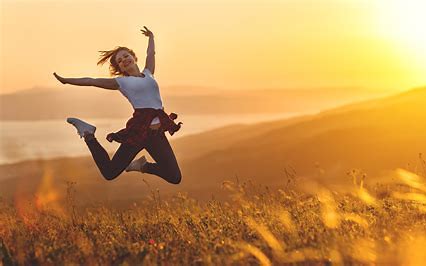 enjoyable 
 adorable
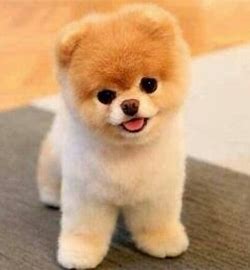 enjoyable 
 adorable
 avoidable
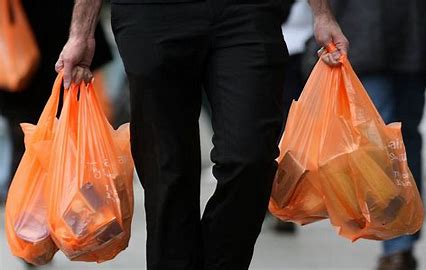 enjoyable 
 adorable
 avoidable
 available
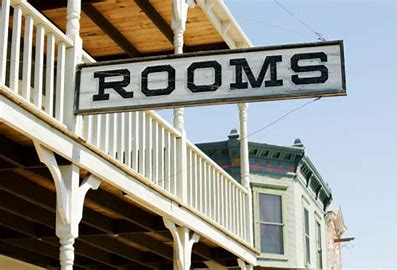 enjoyable 
 adorable
 avoidable
 available
 notable
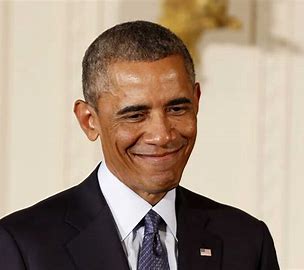 enjoyable 
 adorable
 avoidable
 available
 notable
 reasonable
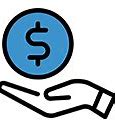 enjoyable 
 adorable
 avoidable
 available
 notable
 reasonable
7.comfortable
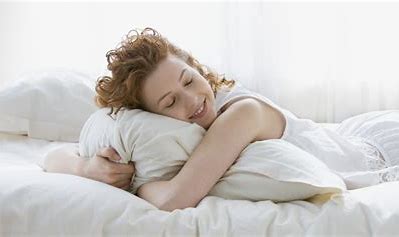 enjoyable 
 adorable
 avoidable
 available
 notable
 reasonable
7.comfortable
8. valuable
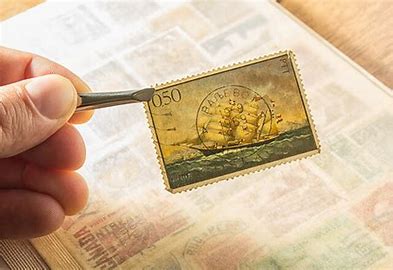 enjoyable 
 adorable
 avoidable
 available
 notable
 reasonable
7.comfortable
8. valuable
9. reliable
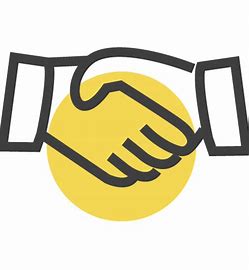 enjoyable 
 adorable
 avoidable
 available
 notable
 reasonable
7.comfortable
8. valuable
9. reliable
10. suitable
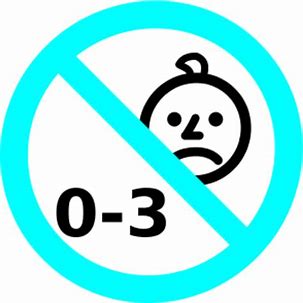 enjoyable 
 adorable
 avoidable
 available
 notable
 reasonable
7.comfortable
8. valuable
9. reliable
10. suitable
11. fashionable
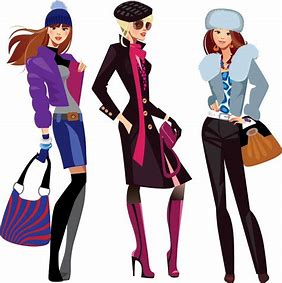 enjoyable 
 adorable
 avoidable
 available
 notable
 reasonable
7.comfortable
8. valuable
9. reliable
10. suitable
11. fashionable
12. understandable
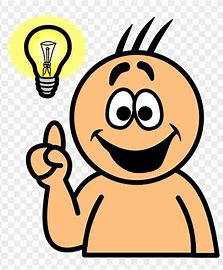 enjoyable 
 adorable
 avoidable
 available
 notable
 reasonable
7.comfortable
8. valuable
9. reliable
10. suitable
11. fashionable
12. understandable
13. considerable
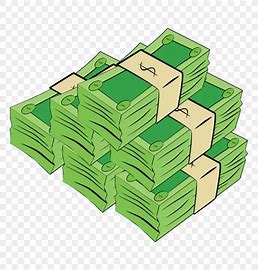 enjoyable 
 adorable
 avoidable
 available
 notable
 reasonable
7.comfortable
8. valuable
9. reliable
10. suitable
11. fashionable
12. understandable
13. considerable
14. recognisable
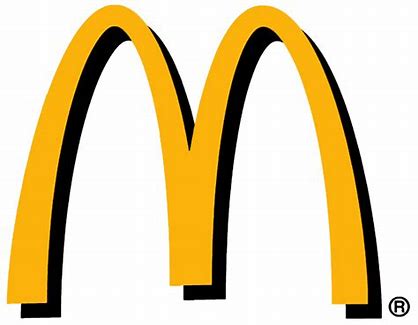 enjoyable 
 adorable
 avoidable
 available
 notable
 reasonable
7.comfortable
8. valuable
9. reliable
10. suitable
11. fashionable
12. understandable
13. considerable
14. recognisable
15. persuadable
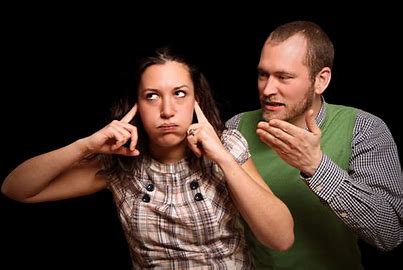 enjoyable 
 adorable
 avoidable
 available
 notable
 reasonable
7.comfortable
8. valuable
9. reliable
10. suitable
11. fashionable
12. understandable
13. considerable
14. recognisable
15. persuadable
16. tolerable
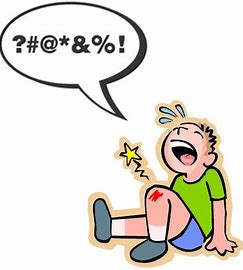 enjoyable 
 adorable
 avoidable
 available
 notable
 reasonable
7.comfortable
8. valuable
9. reliable
10. suitable
11. fashionable
12. understandable
13. considerable
14. recognisable
15. persuadable
16. tolerable
17. applicable
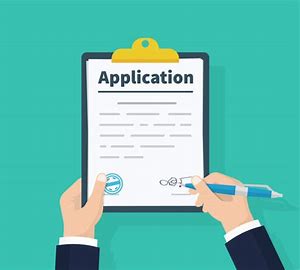 enjoyable 
 adorable
 avoidable
 available
 notable
 reasonable
7.comfortable
8. valuable
9. reliable
10. suitable
11. fashionable
12. understandable
13. considerable
14. recognisable
15. persuadable
16. tolerable
17. applicable
18. knowledgeable
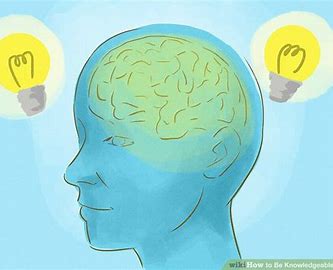 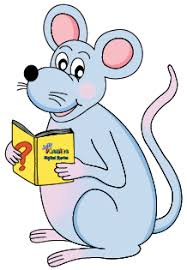 Let’s Revise Sentences
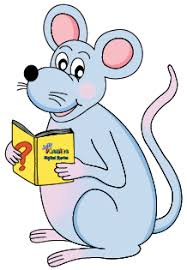 ・Types of sentences
  
　Simple : having a subject and verb   
               I have a dog.

  Compound : consisting of two simple sentences
               I have a dog and he has a cat.

  Complex : containing a main clause and 
                     a dependent clause
			I had a dog when I was younger.
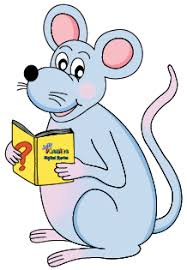 ・Types of sentences
  
　Statement : stating facts   
                   I have a dog.

  Questions : asking for information
                  Do you have pet?

  Exclamation : making an exclamation
			   You have so many pets!
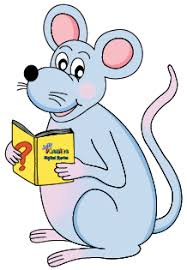 ・Types of sentences
  
　Positive : expression what it is
                  I have a dog.

  Negative : expressing what is not
                  You do not have a dog.

                       The baby will not sleep.
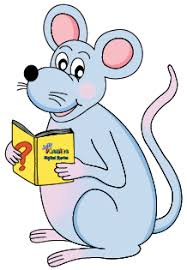 Do you know 
Simon Says
Simon says…

Sit down.
Clap your hands.
 Stamp your feet.
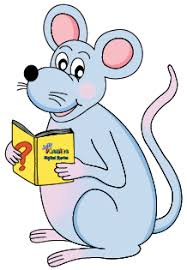 Simon says…

Sit down.
Clap your hands.
 Stamp your feet.

Imperative sentence
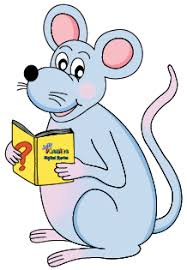 Sit down.    Clap your hands.   Stamp your feet.
Imperative sentence
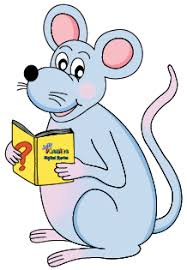 Sit down.    Clap your hands.   Stamp your feet.
Imperative sentence
Warnings: Be aware of the dog!
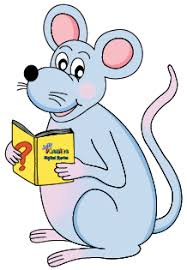 Sit down.    Clap your hands.   Stamp your feet.
Imperative sentence
Warnings: Be aware of the dog!
Instructions: Stir in the flour gradually.
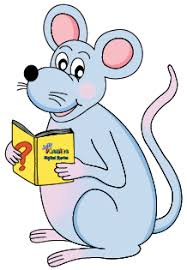 Sit down.    Clap your hands.   Stamp your feet.
Imperative sentence
Warnings: Be aware of the dog!
Instructions: Stir in the flour gradually.
Advice: Use a sharp knife
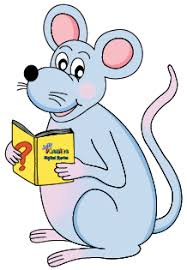 Sit down.    Clap your hands.   Stamp your feet.
Imperative sentence
Warnings: Be aware of the dog!
Instructions: Stir in the flour gradually.
Advice: Use a sharp knife
Suggestions: Try the apple pie.
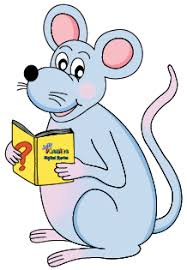 Sit down.    Clap your hands.   Stamp your feet.
Imperative sentence
Warnings: Be aware of the dog!
Instructions: Stir in the flour gradually.
Advice: Use a sharp knife
Suggestions: Try the apple pie.
Invitations: Come and see us soon.
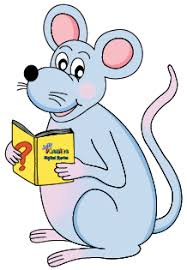 Sit down.    Clap your hands.   Stamp your feet.
Imperative sentence
Warnings: Be aware of the dog!
Instructions: Stir in the flour gradually.
Advice: Use a sharp knife
Suggestions: Try the apple pie.
Invitations: Come and see us soon.
Requests: Help me, please.
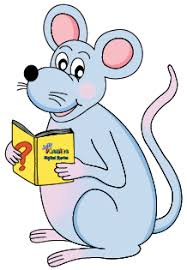 Sit down.    Clap your hands.   Stamp your feet.
Imperative sentence
Warnings: Be aware of the dog!
Instructions: Stir in the flour gradually.
Advice: Use a sharp knife
Suggestions: Try the apple pie.
Invitations: Come and see us soon.
Requests: Help me, please.
(negative)
Do not disturb. Don’t disturb
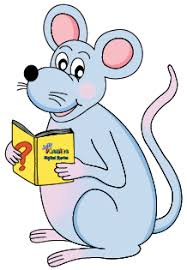 Imperatives
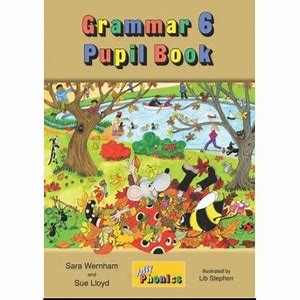 Positive & negative imperatives
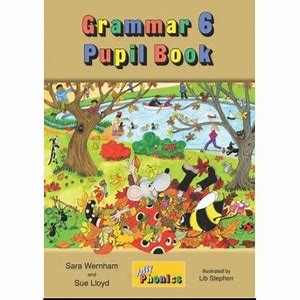 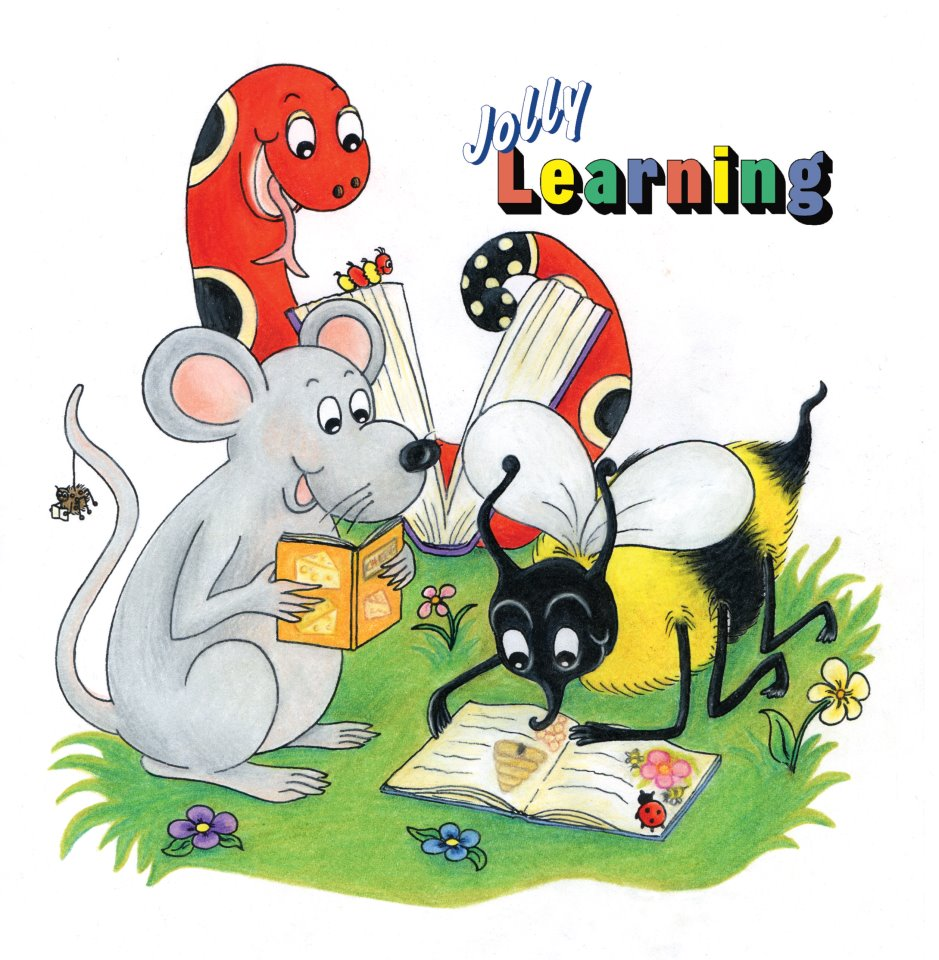 See you
 next time!